Summary

1st Workshop on neutron advanced sources and applications
We have had intense expositions of our projects
ADS
Fusion materials
Transmutation
DT sources
BNCTs
we also had a beautiful summary of worldwide scenario 
by Kiyanagi-san
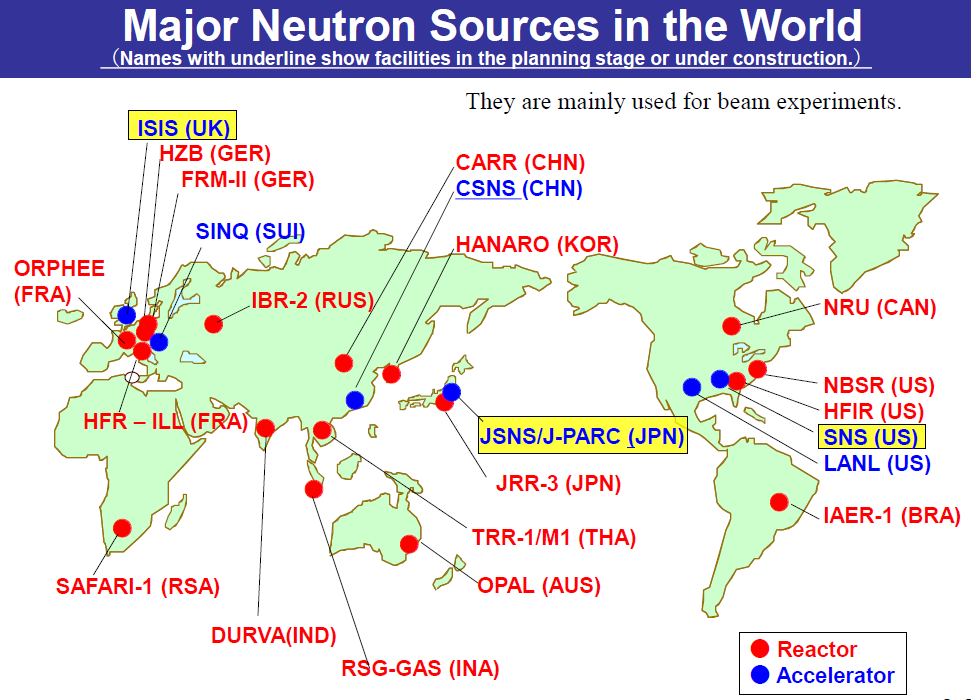 We have seen many commonalities

On Accelerators
On Targets
Be, Hg, Li, tritium
Solid, liquid, gas
On Irradiation cells

I also trust that networking has grown
that was one of the objectives
Various issues possibly not properly covered 
were grasped

simulations
testing specimens
dpas extrapolation
cavitation phenomena
alternative applications
new ways for beam footprints
additional damage scenarios of targets

Time seemed short as per the topics addressed
It is my perception that
this initiative should be repeated 
and possibly grow in scope

we should also share more and more
not only our concerns
but also
the solutions found

IP matters are always controversial
but sometimes are artificial
We are willing to prepare an article
on the highlights and conclusions of our Workshop in
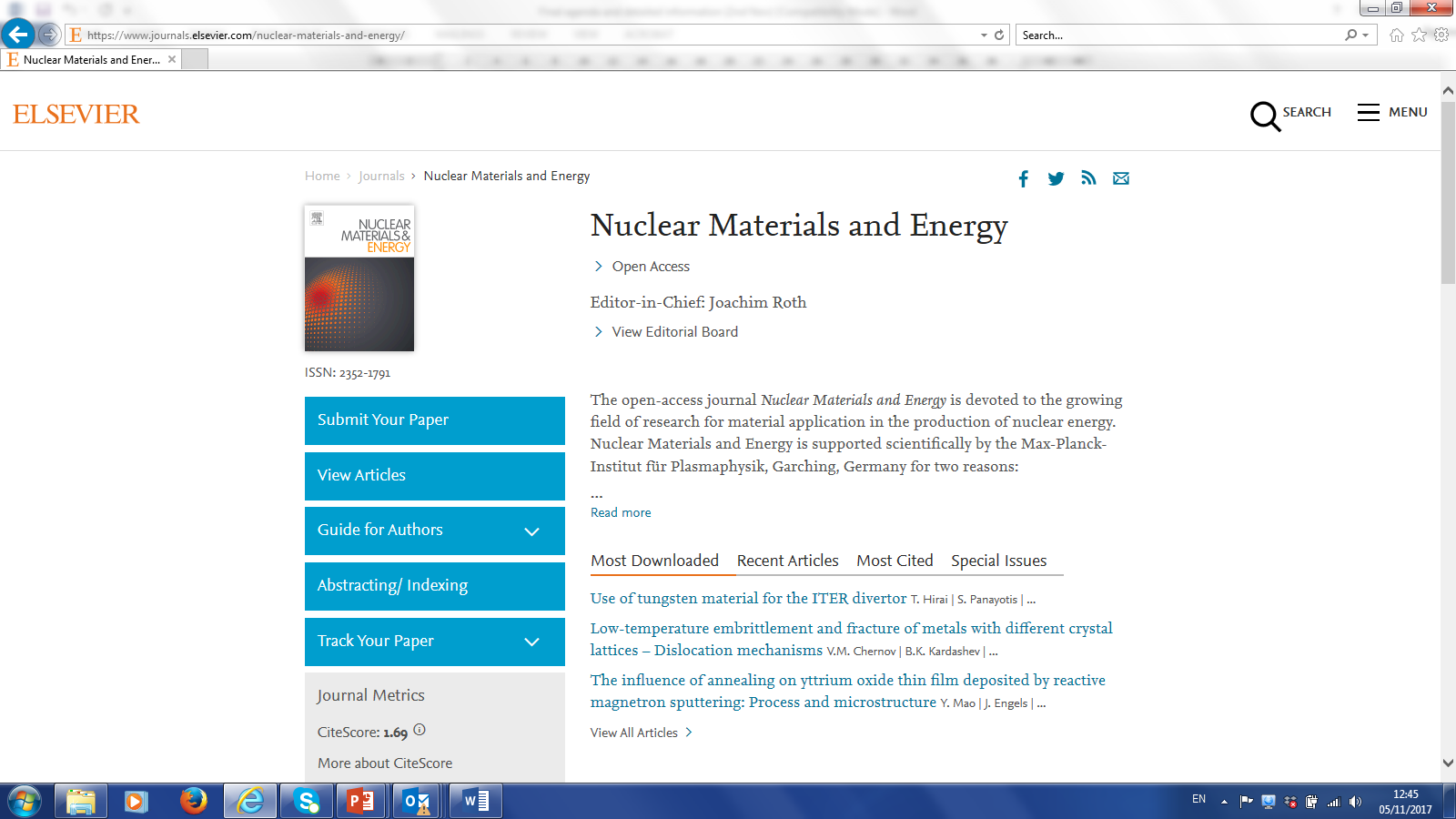 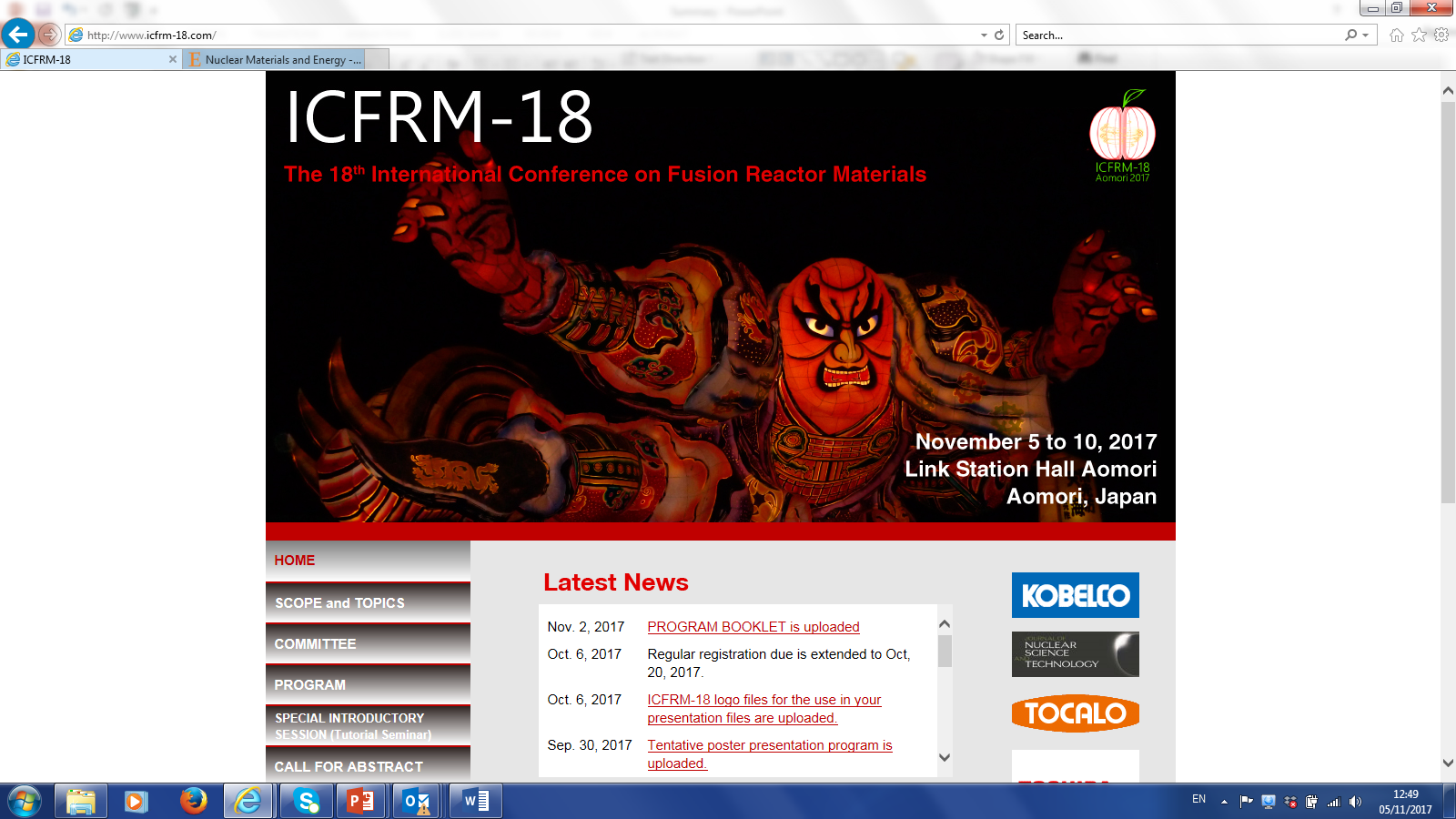 I have already sent to all of you by e-mail a zipped file 
with all the slides 
with the exception of
D-T neutron sources by Y. Wu (FDS)

Also we will prepare rapidly a weblink for an easy download
Thanks to
Ochiai-san
O’hira-san
Ibarra-san
Heidinger-san

For the nice initiative

And now Ibarra-san is going to say something…